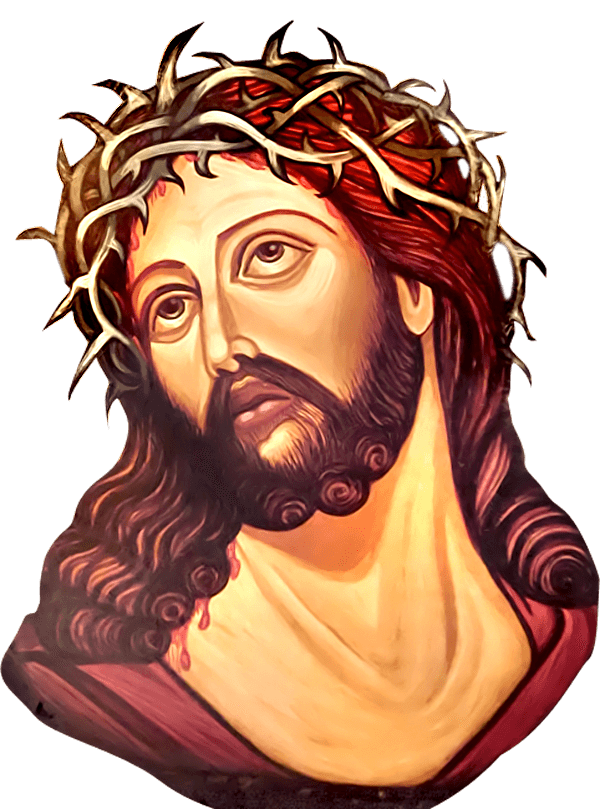 Thánh lễ an táng
BÀ MARIA 
HOÀNG NGỌC DUNG
Ca Nhập LễCửa Công ChínhLm. Kim Long
Đk: Cửa công chính hãy mở cho tôi vào. Cho tôi vào tạ ơn Chúa nơi cung điện ngợp quang vinh. Chính đây là, chính đây là cửa Thiên Chúa. Hỡi người công chính hãy mau tiến vào.
Tk3: Trong lúc sầu thương, hằng vững tin Người. Và bền lòng tôi kêu xin, Người sẽ nghe lời.
Đk: Cửa công chính hãy mở cho tôi vào. Cho tôi vào tạ ơn Chúa nơi cung điện ngợp quang vinh. Chính đây là, chính đây là cửa Thiên Chúa. Hỡi người công chính hãy mau tiến vào.
Thánh Vịnh 22Lm. Kim Long
Đk: Có Chúa chăn dắt tôi nên tôi không còn thiếu gì.
Tk1:Có Chúa chăn dắt tôi nên tôi không còn thiếu gì. Trên đồng cỏ xanh tươi Ngài dẫn tôi vào nghỉ ngơi
Đk: Có Chúa chăn dắt tôi nên tôi không còn thiếu gì.
Tk2: Dẫn tới ben suối trong cho tôi đây bồi dưỡng lại. Theo đường nẻo công minh Ngài dẫn tôi vì uy danh
Đk: Có Chúa chăn dắt tôi nên tôi không còn thiếu gì.
Tk3: Dẫu lúc qua lũng sâu con đâu lo sợ khốn cùng. Bởi Ngài ở bên con cầm sẵn côn trượng chở che.
Đk: Có Chúa chăn dắt tôi nên tôi không còn thiếu gì.
Tk4: Chúa thiết con bữa ăn ngay khi quân thù đối mặt. Xức dầu toả hương thơm và cứ châm rượu đầy ly.
Đk: Có Chúa chăn dắt tôi nên tôi không còn thiếu gì.
Tk5: Chúa vẫn che chở con trong ân thiêng và nghĩa tình. Con được ở vương cung qua tháng năm dài triền miên.
Đk: Có Chúa chăn dắt tôi nên tôi không còn thiếu gì.
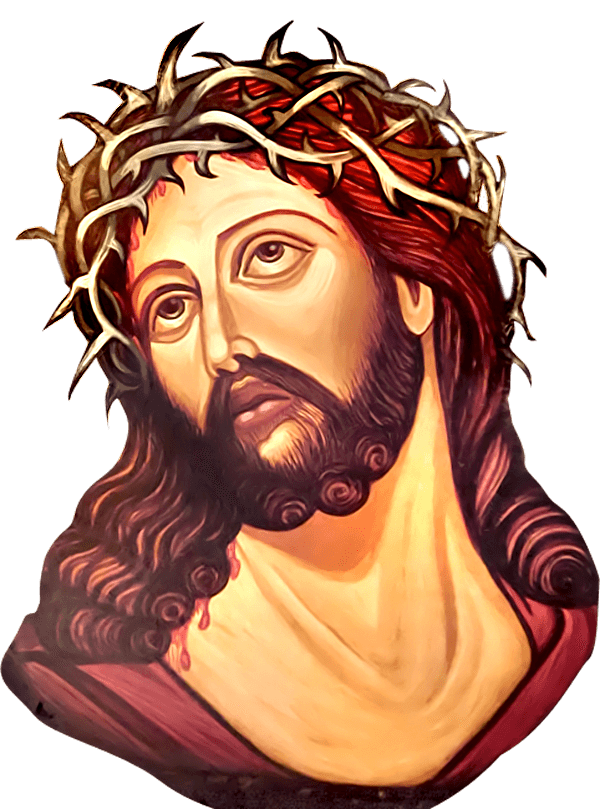 Thánh lễ an táng
BÀ MARIA 
HOÀNG NGỌC DUNG
Alleluia - Alleluia:
Chúa nói: Ý muốn của Cha Tôi là hết những ai tin vào Tôi sẽ được sống muôn đời, và ngày sau hết tôi sẽ cho họ phục sinh.
Alleluia …
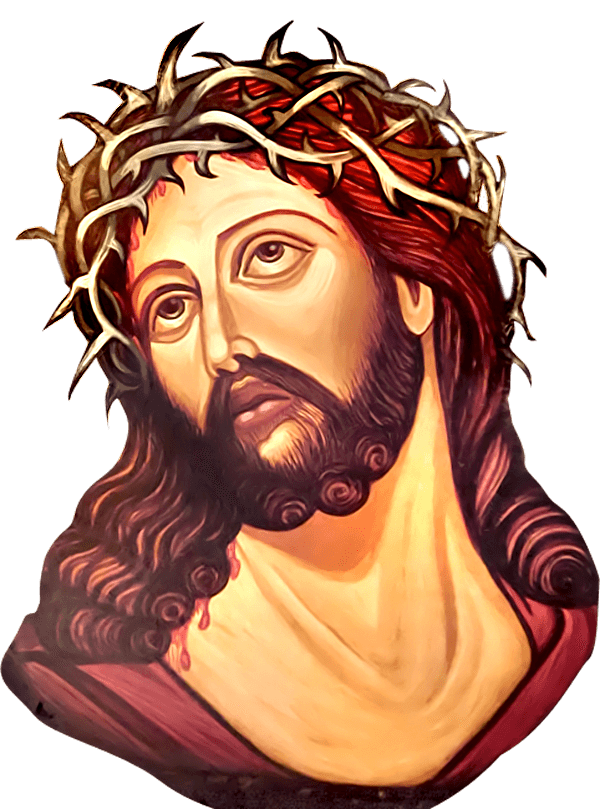 Thánh lễ an táng
BÀ MARIA 
HOÀNG NGỌC DUNG
Ca Dâng LễLời Chân Thành
Lm. Kim Long
ĐK: Lời chân thành dâng tiến như hương trầm bay tới trời cao. Nguyện Chúa Cha nhân từ nhận lễ hy sinh trên bàn thờ.
Tk1: Tưởng nhớ Con Chúa đã chịu chết khổ hình. Và cuộc Người phục sinh cùng lên trời vinh sáng.
ĐK: Lời chân thành dâng tiến như hương trầm bay tới trời cao. Nguyện Chúa Cha nhân từ nhận lễ hy sinh trên bàn thờ.
Tk4: Nguyện Chúa thương đoái những người đã ly trần. Dìu về trời quang vinh tụng ca tình yêu Chúa.
ĐK: Lời chân thành dâng tiến như hương trầm bay tới trời cao. Nguyện Chúa Cha nhân từ nhận lễ hy sinh trên bàn thờ.
Tk5: Nguyện Chúa thương đến tấm lòng rất chân thành. Đoàn người hiệp nhau đây cùng chung niềm tin kính.
ĐK: Lời chân thành dâng tiến như hương trầm bay tới trời cao. Nguyện Chúa Cha nhân từ nhận lễ hy sinh trên bàn thờ.
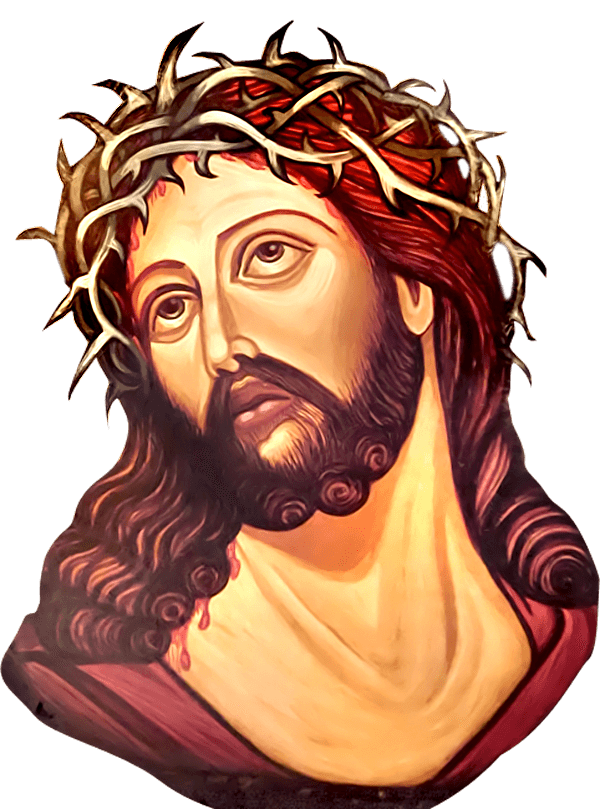 Thánh lễ an táng
BÀ MARIA 
HOÀNG NGỌC DUNG
Ca Nguyện Hiệp LễTrông Cậy ChúaLm. Nguyễn Duy
Tk1: Con vẫn trông cậy Chúa, lòng con tin tưởng nơi Ngài. Con hy vọng vào Ngài đời con nương bóng Chúa thôi. Con xin trao về Chúa niềm tin và ước mơ này được quên đi những âu lo tìm vui theo bước chân Cha.
Đk: Con luôn trông cậy Chúa khác nào em bé ngủ yên trong tay mẹ hiền bên lời âu yếm. Tình Chúa mãi mãi theo con trong tâm hồn dù cho mưa gió mãi mãi bình yên mãi mãi bình yên.
Tk2: Giữa tháng năm đời sống nhiều khi mưa đổ bên trời, đam mê nặng lòng người niềm đau khơi nước mắt rơi. Những ánh sao còn đó còn tin yêu ngước lên trời tình thương Thiên Chúa muôn nơi ngàn năm soi ấm tin vui.
Đk: Con luôn trông cậy Chúa khác nào em bé ngủ yên trong tay mẹ hiền bên lời âu yếm. Tình Chúa mãi mãi theo con trong tâm hồn dù cho mưa gió mãi mãi bình yên mãi mãi bình yên.
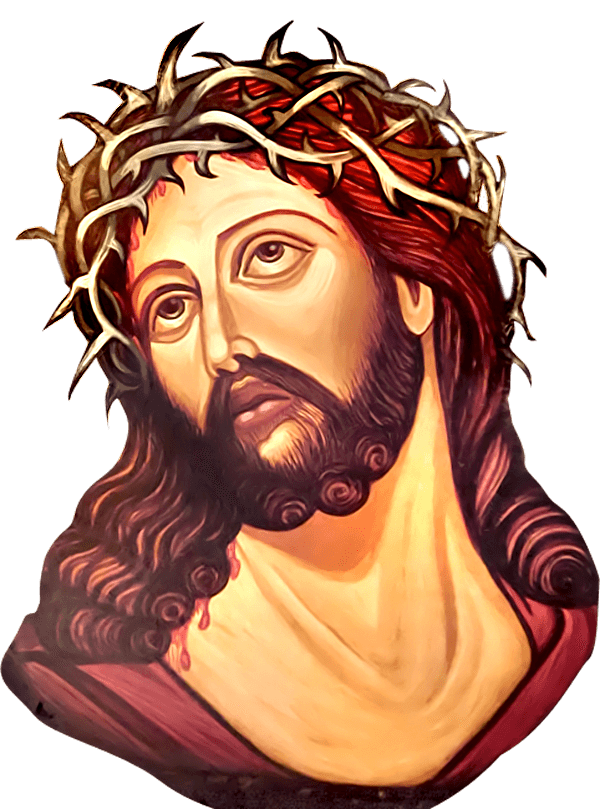 Thánh lễ an táng
BÀ MARIA 
HOÀNG NGỌC DUNG
Chúa Nhân Từ Kim Long
ĐK: Chúa nhân từ xin lắng nghe linh hồn con tha thiết. Ăn năn kêu van lạy Chúa xin dủ thương. Ban xuống niềm tin ấp ủ cho tâm hồn.
Tk1: Lạy Chúa xin thương con theo lượng từ bi Chúa. Chúa ơi xin xóa tội con theo lòng lân tuất vô bờ.
ĐK: Chúa nhân từ xin lắng nghe linh hồn con tha thiết. Ăn năn kêu van lạy Chúa xin dủ thương. Ban xuống niềm tin ấp ủ cho tâm hồn.
Tk2: Rửa con nên trinh trong giủ sạch mọi gian ác. Cứu con qua ách tội khiên con thành tâm thú lỗi lầm.
ĐK: Chúa nhân từ xin lắng nghe linh hồn con tha thiết. Ăn năn kêu van lạy Chúa xin dủ thương. Ban xuống niềm tin ấp ủ cho tâm hồn.
Tk3: Ở ngay bên Thiên nhan con phạm tội nhơ nhớp. Chúa luôn công chính từ nhân khi Người tuyên án nhân loại.
ĐK: Chúa nhân từ xin lắng nghe linh hồn con tha thiết. Ăn năn kêu van lạy Chúa xin dủ thương. Ban xuống niềm tin ấp ủ cho tâm hồn.
Ca Kết LễDâng Nữ Vương Luyện Hình Phương Anh
Tk1: Nơi vực sâu ngày đêm bao nung nấu, con cầu thay cho tiếng khóc linh hồn. Lời trầm dâng cùng với những hy sinh, ngàn lời kinh dâng Nữ Vương luyện hình.
ĐK: Mẹ! Mẹ ơi, muôn muôn ngàn thương đau chốn thẳm sâu con tha thiết kêu cầu! Nguyện Mẹ thương cưu mang và sinh ra. Chốn thiên đường những đứa con tình thương.
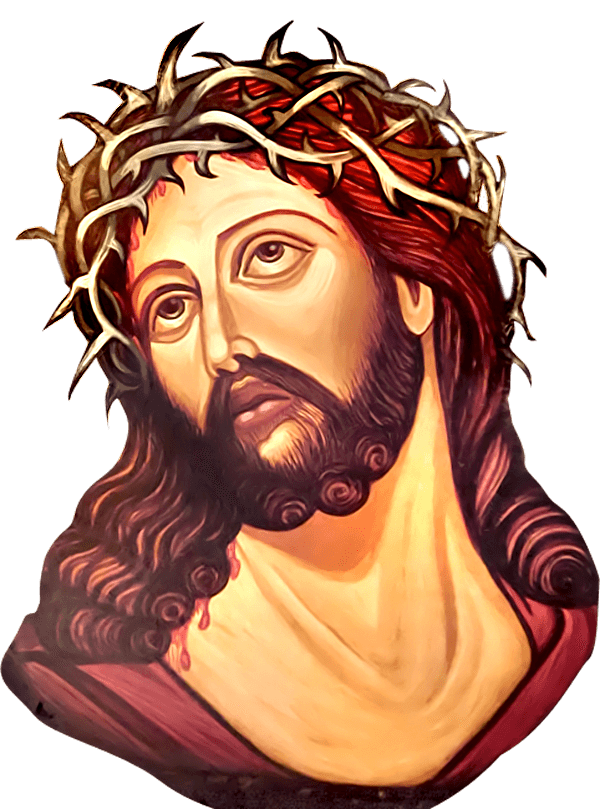 Thánh lễ an táng
BÀ MARIA 
HOÀNG NGỌC DUNG